Задачи мудрой совы
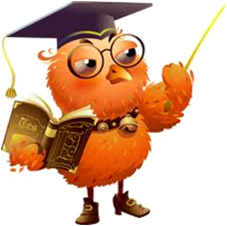 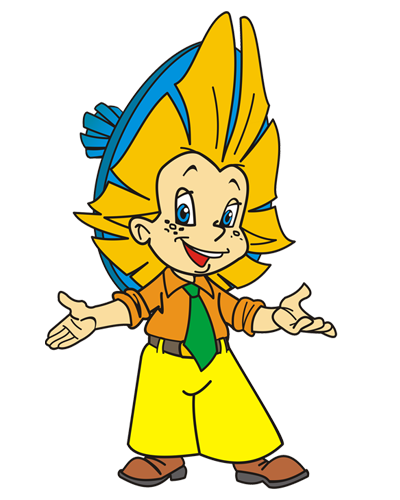 Составила: Ураева Н.В.
Учитель физики  МБОУ «Завьяловская СОШ с УИОП»
Задача: Какова средняя скорость реактивного самолета (в м/с), если за 1,5 мин он пролетел расстояние в 25 км?
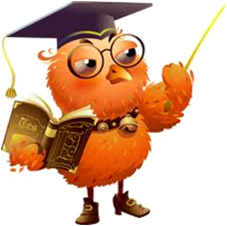 Давайте решим задачу!
Запишем дано:
Дано: 
υ = 1,5 мин
Дано: 
t = 1,5 мин
Дано: 
s = 1,5 мин
Выбери верную запись условия задачи!
Время – это физическая величина.
Ёе обозначают буквой – t.
Основной единицей времени
является секунда (с).
Молодец ! Правильно!
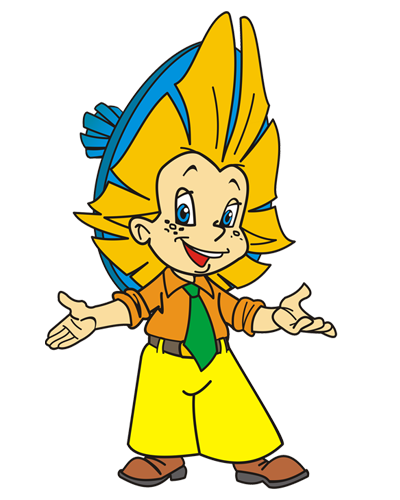 Задача: Какова средняя скорость реактивного
самолета ( в м/с ), если за 1,5 мин он пролетел расстояние в 25 км.
Давайте продолжим решать задачу!
Дано: 
t = 1,5 мин
У нас есть уже одно данное в условии задачи! Продолжим записывать дано:
υ = 25 км
t = 25 км
s = 25 км
Выбери верное  дополнение к условию задачи!
Расстояние – это физическая величина. Её обозначают буквой  - s.Основной единицей  расстояния  является   метр (м)
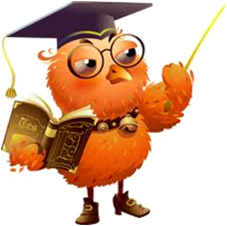 Молодец ! Правильно!
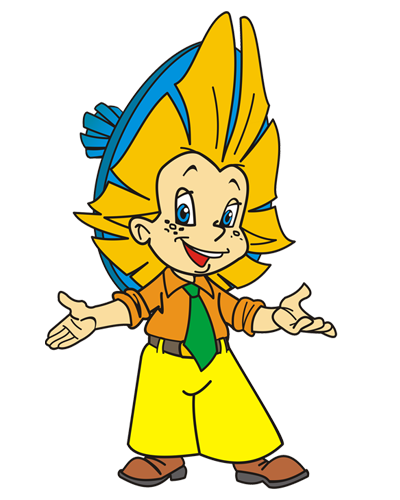 Задача: Какова средняя скорость реактивного самолета ( в м/с ), если за 1,5 мин он пролетел расстояние в 25 км.
Давайте запишем, что надо найти!
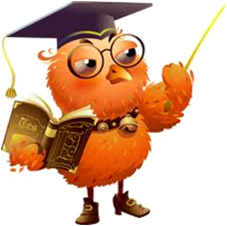 Дано: 
t = 1,5 мин
s = 25 км
У нас есть условие задачи!
Найти:
υ-?
Найти:
s-?
Найти:
t-?
Выбери верное !
Скорость – это физическая величина. Её обозначают буквой  - υ.Основной единицей  скорости является   метр в секунду  (м/с)
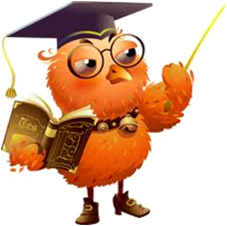 Умница ! Правильно!
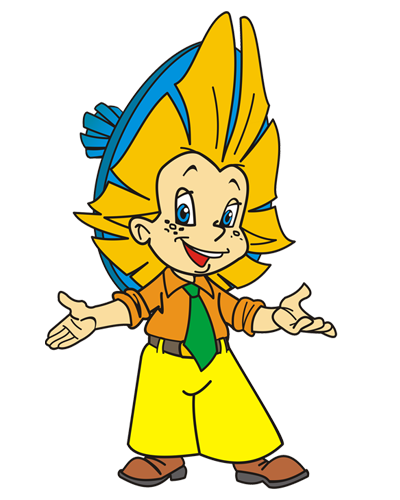 Давайте  введем систему СИ!
Задача  Какова средняя скорость  реактивного самолета ( в м/с), если за 1,5 мин он пролетает расстояние в 25 км.
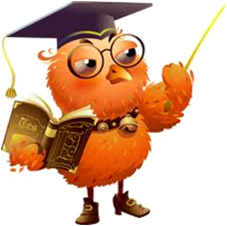 СИ:
9 с
250 м
СИ:
900 с
2500 м
СИ:
90 с
25000 м
Дано: 
t = 1,5 мин
s = 25 км

Найти:
υ - ?
Выбери верный перевод!
Прежде чем решать задачу, обратите внимание на единицы измерения! Секунда – основная единица времени.1 мин = 60 с1,5 мин = 90 с .Метр – основная единица расстояния.1 км = 1000 м25 км = 25000 м.
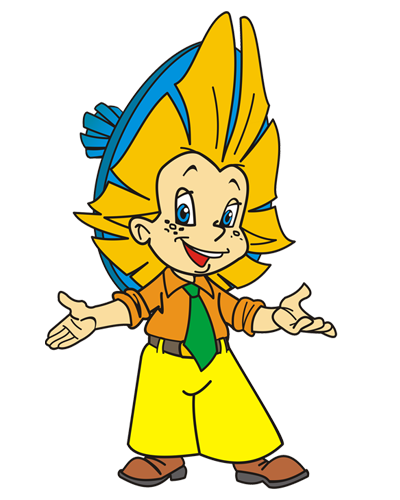 Замечательно!
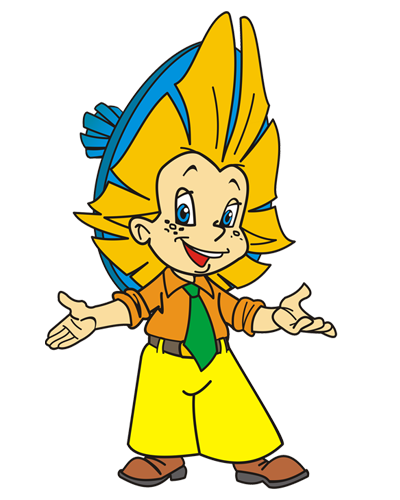 Выберем формулу для решения!
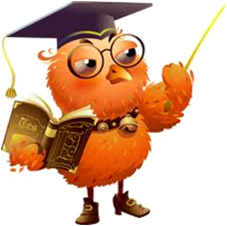 Задача  Какова средняя скорость реактивного самолета ( в м/с ), если за 1,5 мин он пролетел расстояние в 25 км.
Решение:
Решение:
Решение:
Дано:             СИ
t = 1,5 мин     90 с
s = 25 км        25000 м

Найти:
υ - ?
Выбери верную формулу  для расчета!
Чтобы определить скорость, путь пройденный телом, нужно разделить на время движения
             



Путь – это физическая величина. Ее обозначают буквой S, скорость – υ, время – t. Следовательно можно записать формулу для нахождения пути:
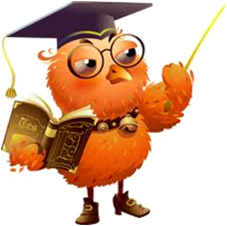 Молодец, так держать!
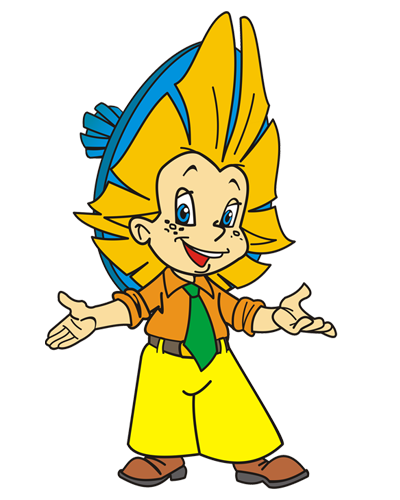 Осталось выполнить расчеты!
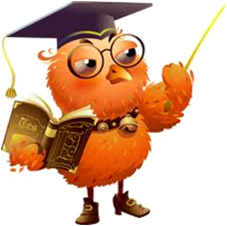 Задача  Какова средняя скорость реактивного самолета ( в м/с), если за 1,5 мин он пролетел расстояние в 25 км.
Вычисление:
Вычисление:
Дано:              СИ:          Решение:
t = 1,5 мин     90 с
s = 25 км        25000 м

Найти:
υ - ?
Вычисление:
Выбери верную формулу  для расчета!
Неправильно
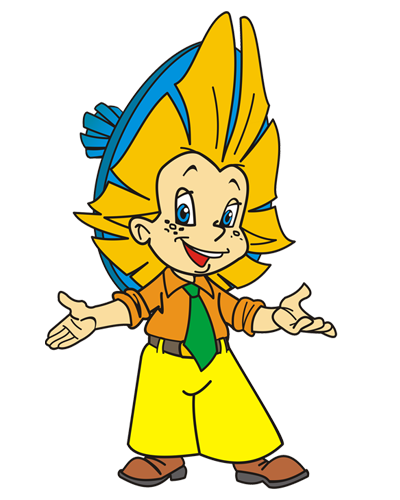 Да ты просто кладезь премудрости !
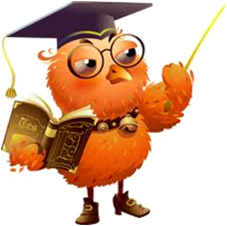 Вычисление:
Задача  Какова  средняя  скорость реактивного  самолета  ( в м/с), если за 1,5 мин он пролетает расстояние в 25 км.
Решение:
Дано: 
t = 1,5 мин
s = 25 км

Найти:
υ - ?
СИ:
90 с
25000 м
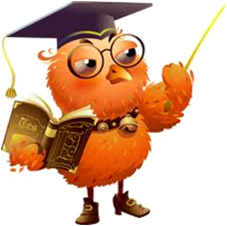 Ой, чуть не забыли добавить  ответ !
Ответ: скорость самолета 278
Молодец!
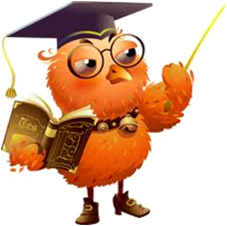 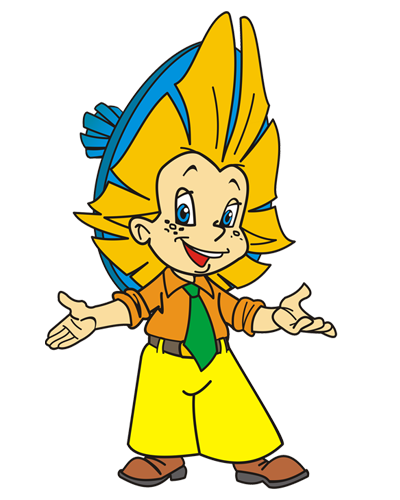